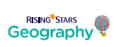 Year 1 Unit 2: People and their Communities
Unit 2: Roman Britain
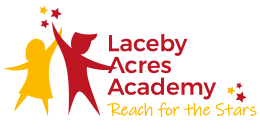 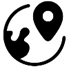 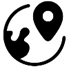 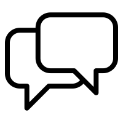 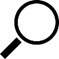 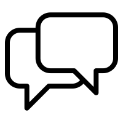 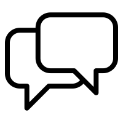 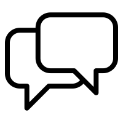 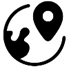 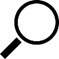 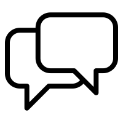 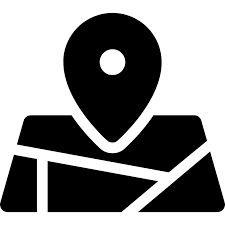 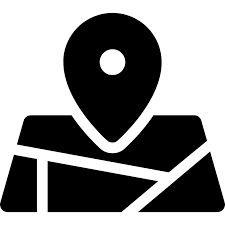 Big Finish – Make a passport ready for a take off
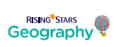 Year 2 Unit 2: Journeys - Food
Unit 2: Roman Britain
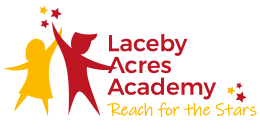 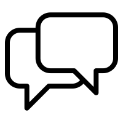 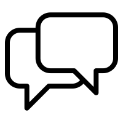 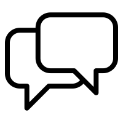 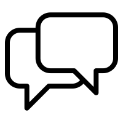 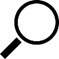 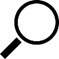 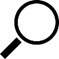 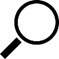 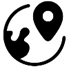 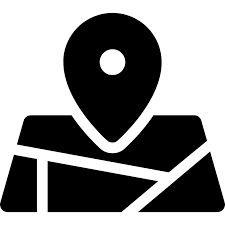 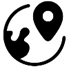 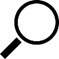 Big Finish – Go on a Great British picnic
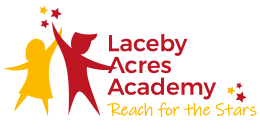 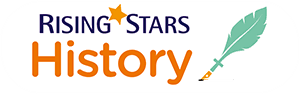 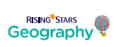 Year 3 Unit 2: Our World
Unit 2: Roman Britain
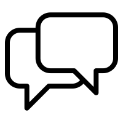 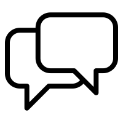 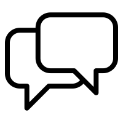 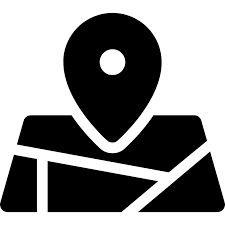 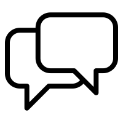 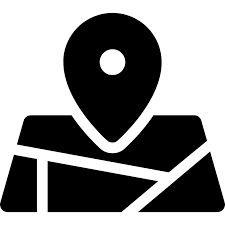 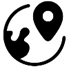 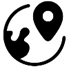 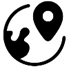 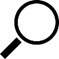 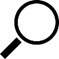 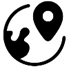 Big Finish – Invent a locational map game, quiz or puzzle
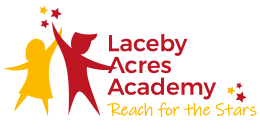 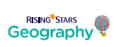 Year 4 Unit 2: Rivers and the Water Cycle
Unit 2: Roman Britain
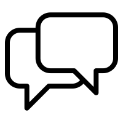 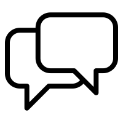 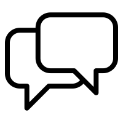 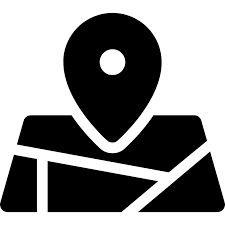 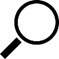 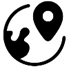 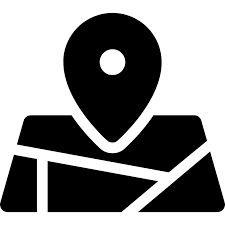 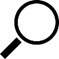 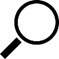 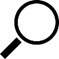 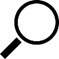 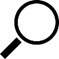 Big Finish – Design and make a model river
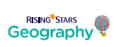 Year 5 Unit 2: Study of an Alpine region
Unit 2: Roman Britain
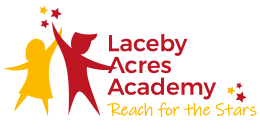 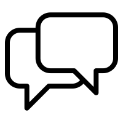 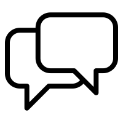 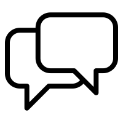 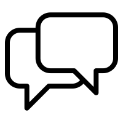 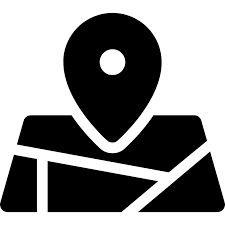 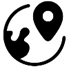 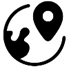 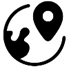 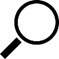 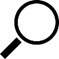 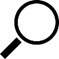 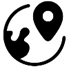 Big Finish – Design and create a mobile app about the Alpine region
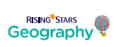 Year 6 Unit 2: Protecting the Environment
Unit 2: Roman Britain
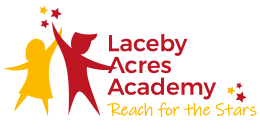 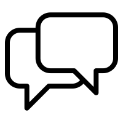 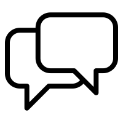 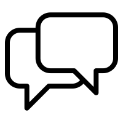 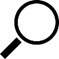 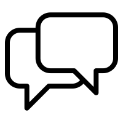 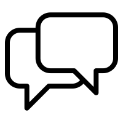 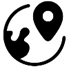 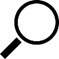 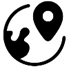 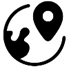 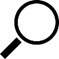 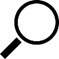 Big Finish – To plan an environmental campaign